Исполнение бюджета Новолялинского 
городского округа 
за  1 квартал 2017 год
Исполнение основных показателей бюджета городского округа
 за 1 квартал 2017 года, в тыс.руб.
(тыс. руб.)
Исполнение доходов за 1 квартал 2017 года
Выполнение плановых показателей, в тыс.руб.
Всего налоговых и неналоговых доходов – 56 326,0 тыс.руб.
крупные налогоплательщики в 1 квартале 
2017 года
Недоимка по налоговым доходам
Расходы бюджета Новолялинского городского округа за 1 квартал 2017 года по
разделам бюджетной классификации
Общегосударственные вопросы
Утверждено на год 78 164,1тыс.руб.
Исполнено за 1 квартал  20959,4 тыс. руб.
% исполнения – 26,8
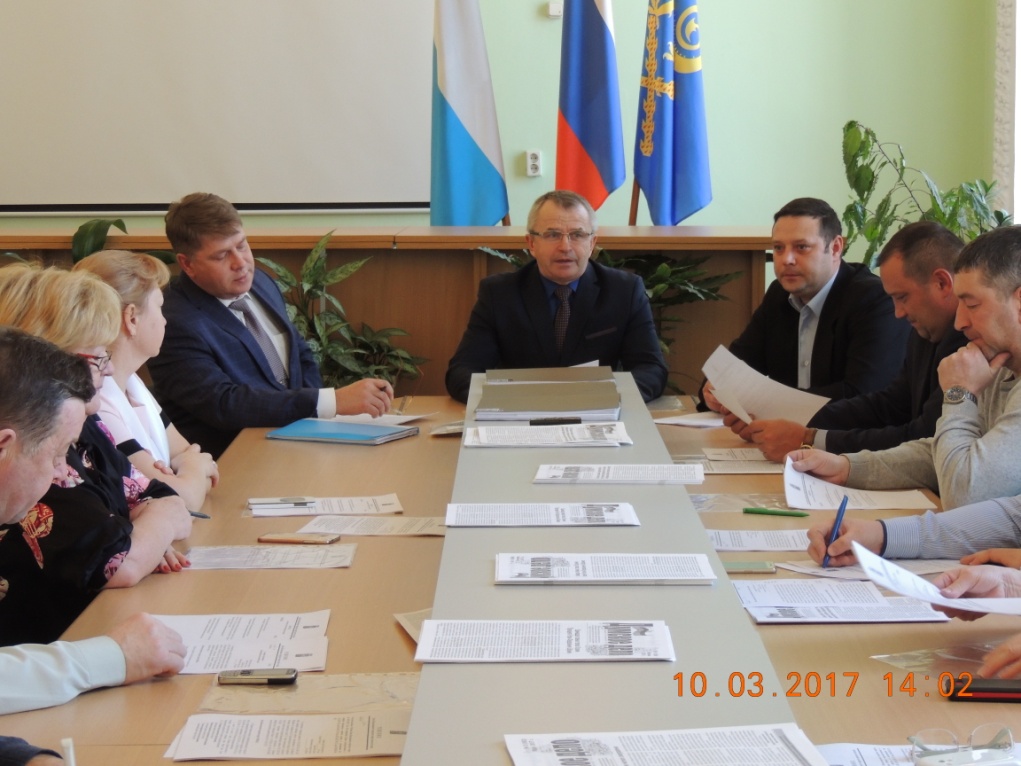 Расходы бюджета Новолялинского городского округа за 1 квартал 2017 года по
разделам бюджетной классификации
Национальная оборона  (военно-учетные столы)

Утверждено на год  
984,9 тыс. руб.
Исполнено за 1 квартал -  224,3тыс. руб.
% исполнения – 22,8
Расходы бюджета Новолялинского городского округа за  1 квартал 2017 года по разделам бюджетной классификации
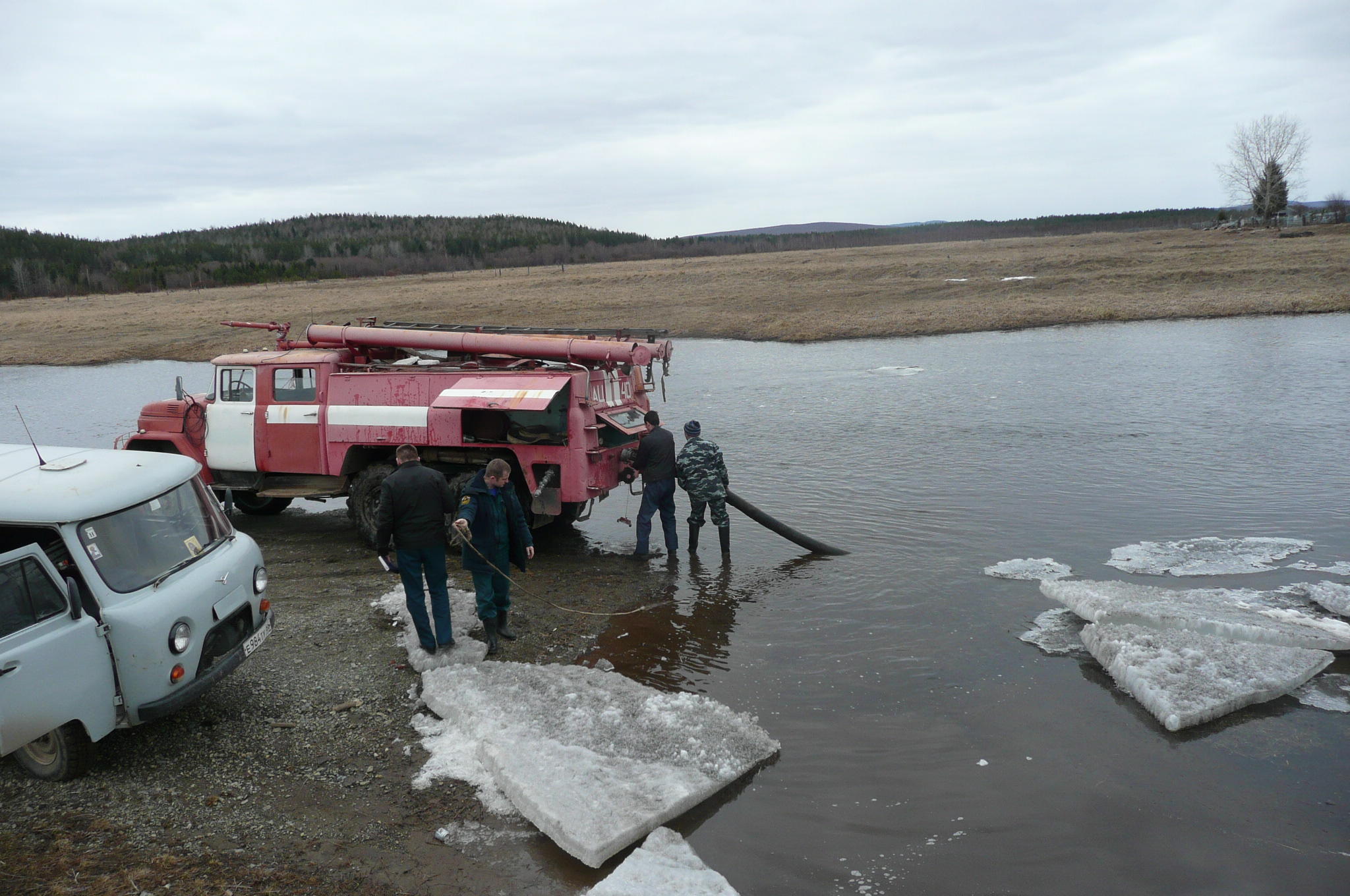 Национальная безопасность и правоохранительная деятельность
Утверждено на год  5 953,0 тыс. руб.
Исполнено за 1 квартал   1 105,5 тыс. руб.
% исполнения – 18,6
Расходы бюджета Новолялинского городского округа за  1 квартал 2017 года по разделам  бюджетной классификации
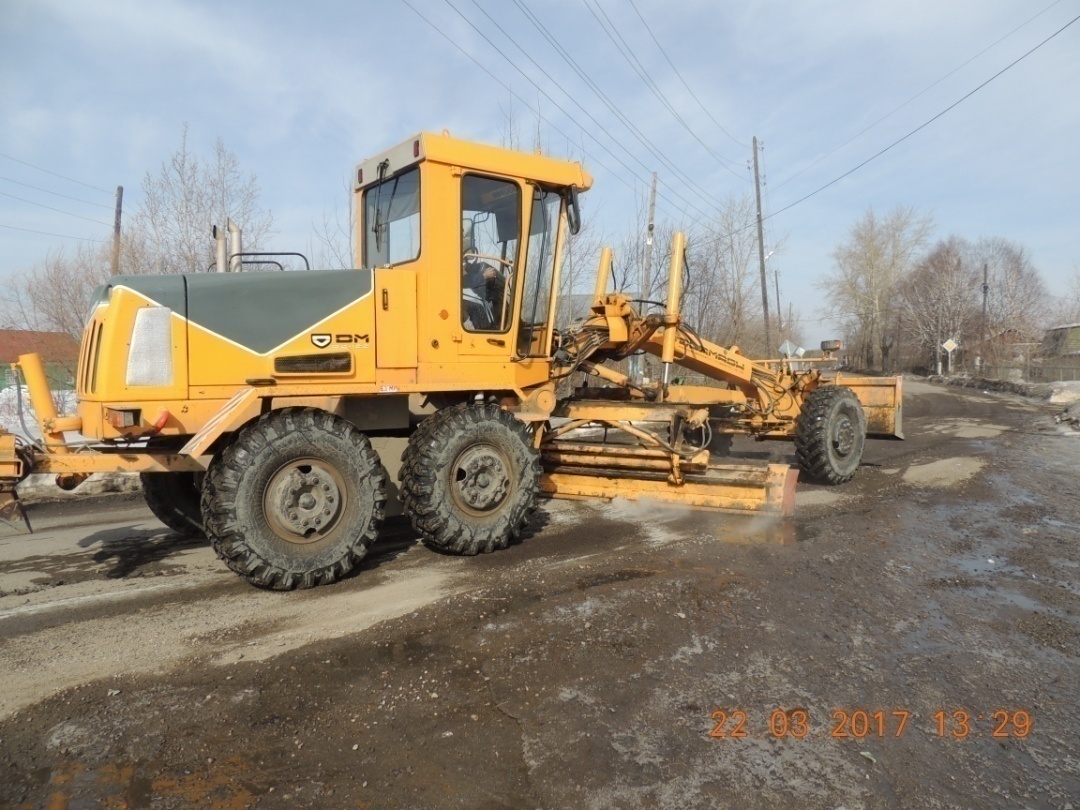 Национальная экономика

Утверждено на год 34 296,5 тыс. руб.
Исполнено за 1 квартал  7 859,2 тыс. руб.
% исполнения – 22,9
Расходы бюджета  Новолялинского городского округа за 1 квартал 2017 года по разделам бюджетной классификации
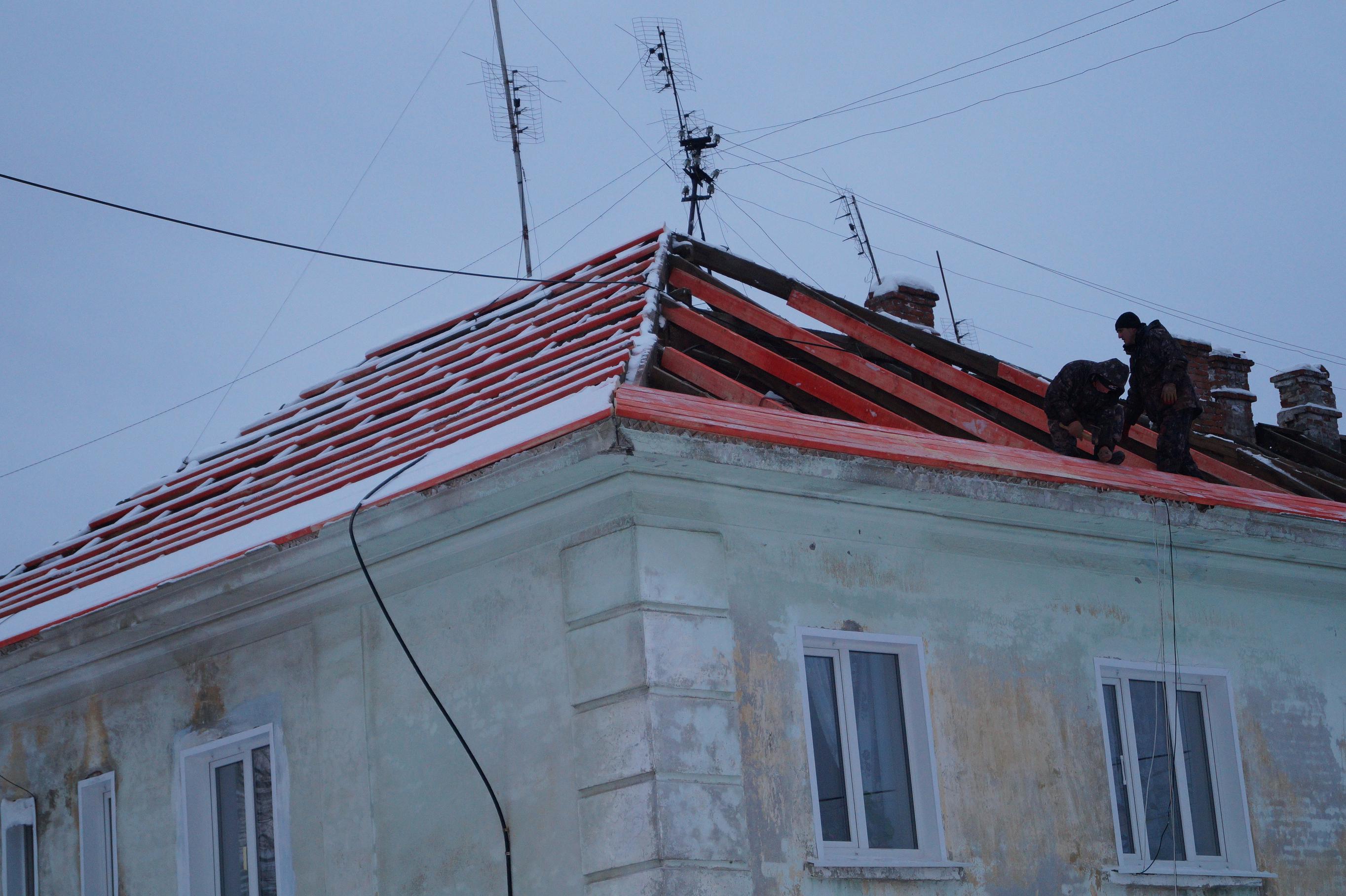 Жилищно-коммунальное хозяйство

Утверждено на год  68 917,4 тыс. руб.
Исполнено за 1 квартал  4 271,0 тыс. руб.
% исполнения – 6,2
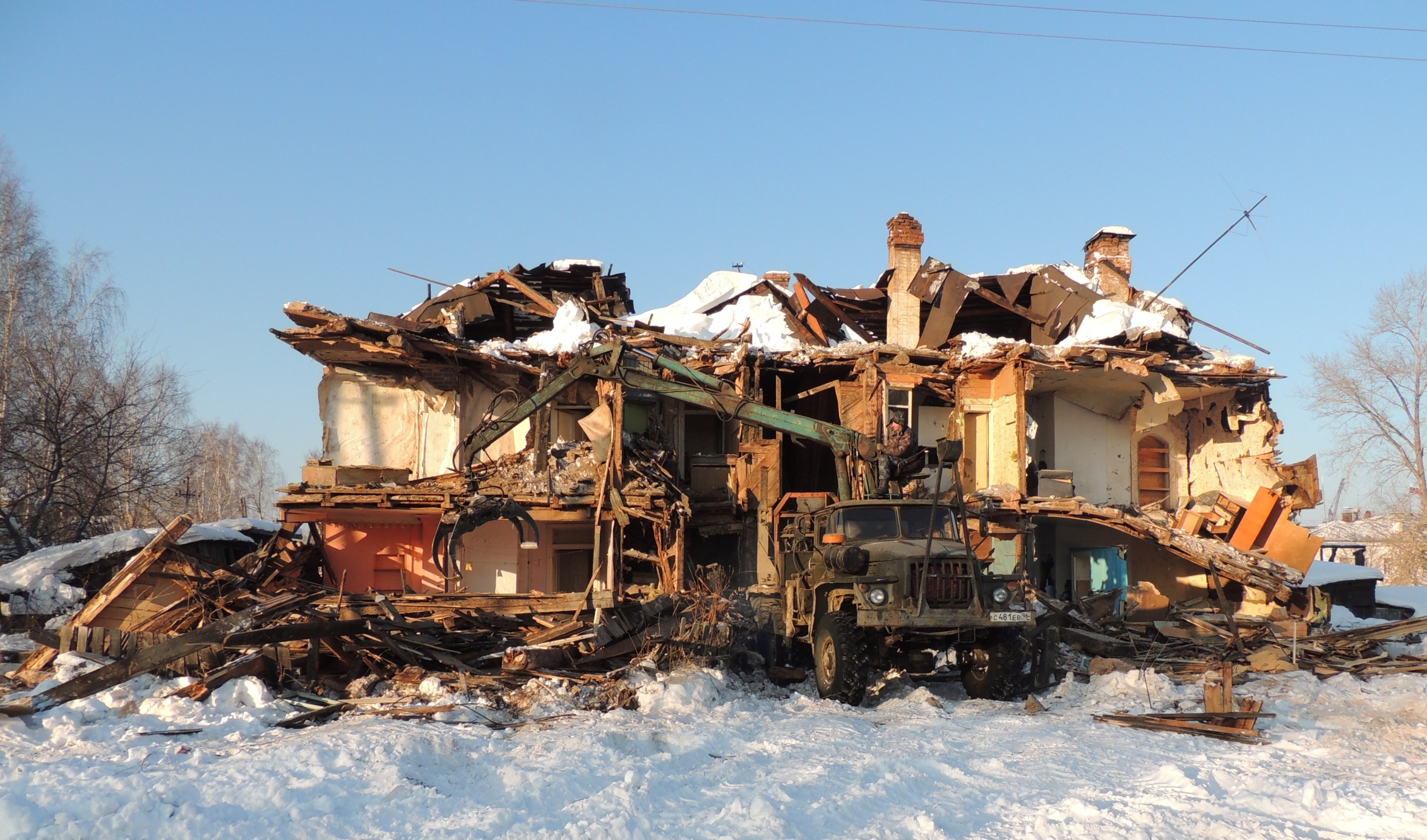 Расходы бюджета Новолялинского городского округа за 1 квартал 2017 года по разделам бюджетной классификации
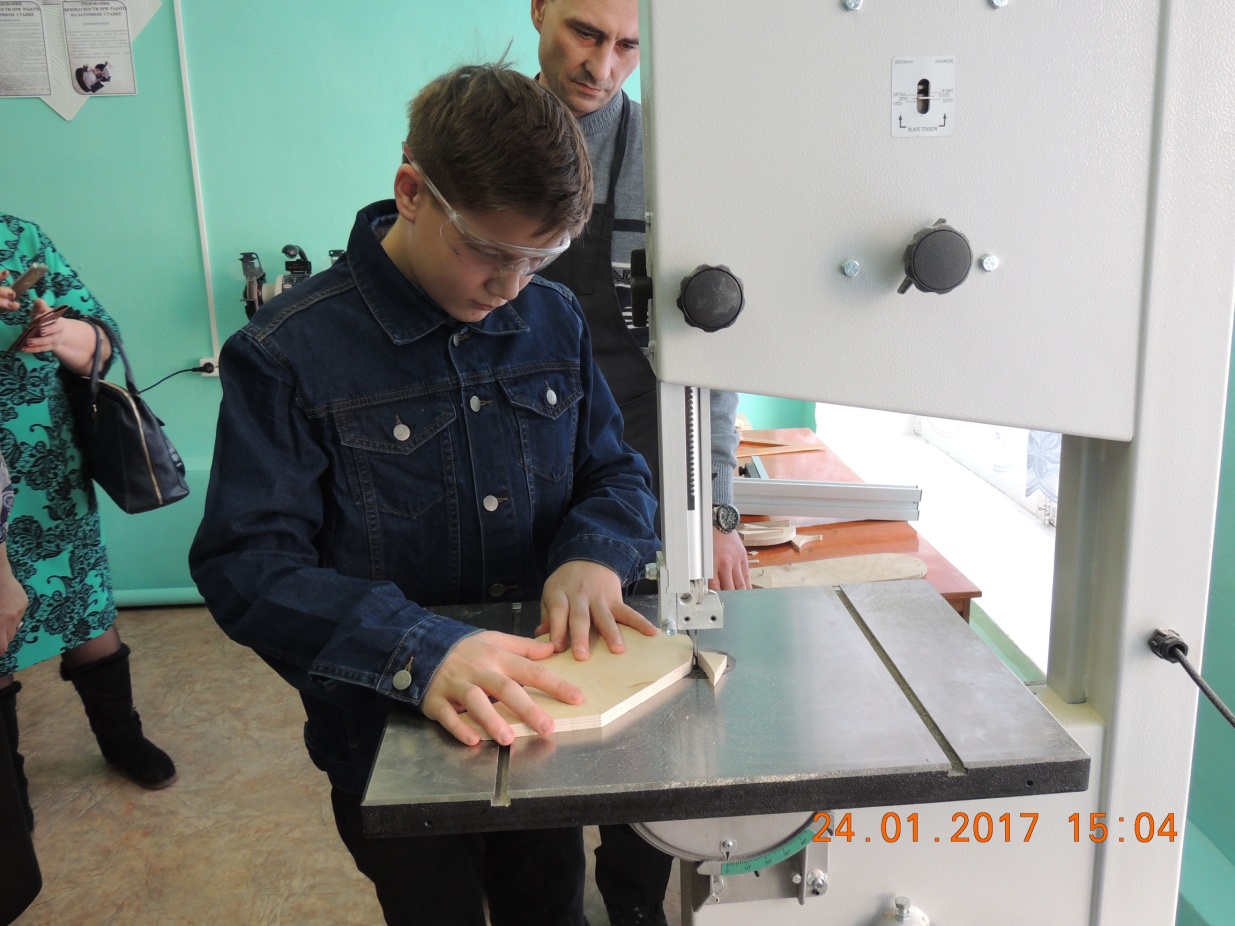 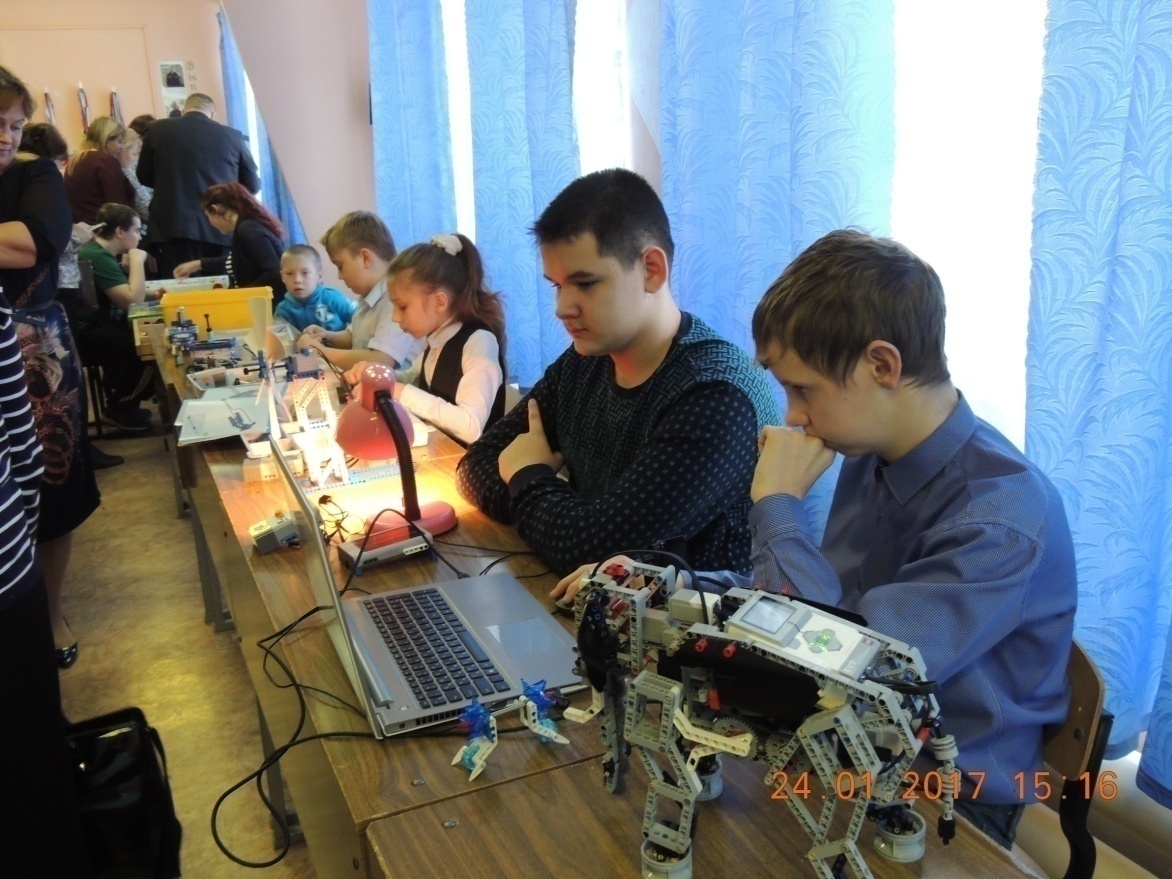 Образование
 Утверждено на год 
459 642,3 тыс. руб.
Исполнено за 1 квартал  
102 772,8 тыс.руб.
% исполнения – 22,4
Расходы бюджета Новолялинского городского округа за 1 квартал 2017 года по разделам бюджетной классификации
Культура

Утверждено на год  55 756,1 тыс. руб.
Исполнено за 1 квартал  9 364,8 тыс.руб.
% исполнения – 16,8
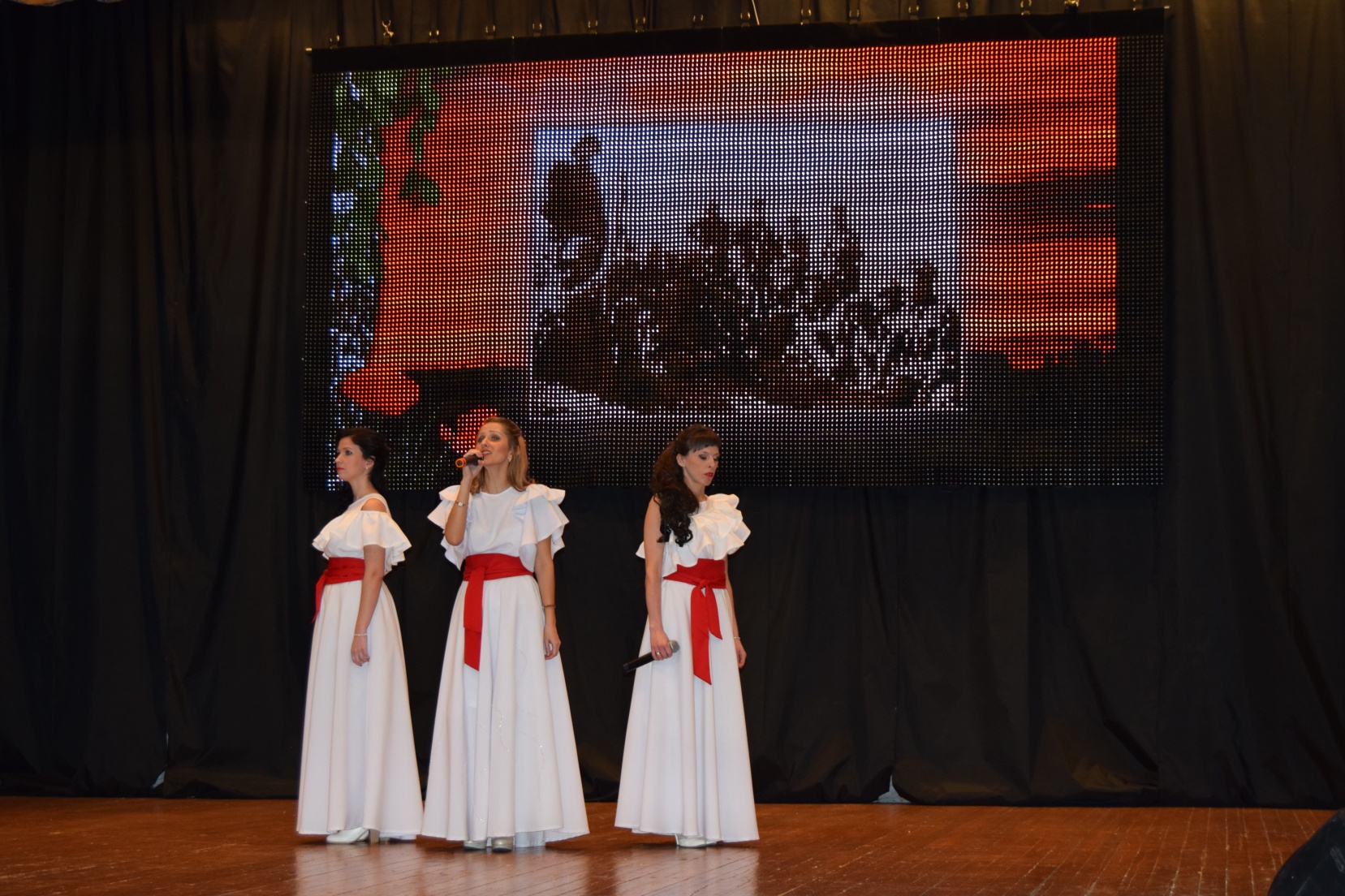 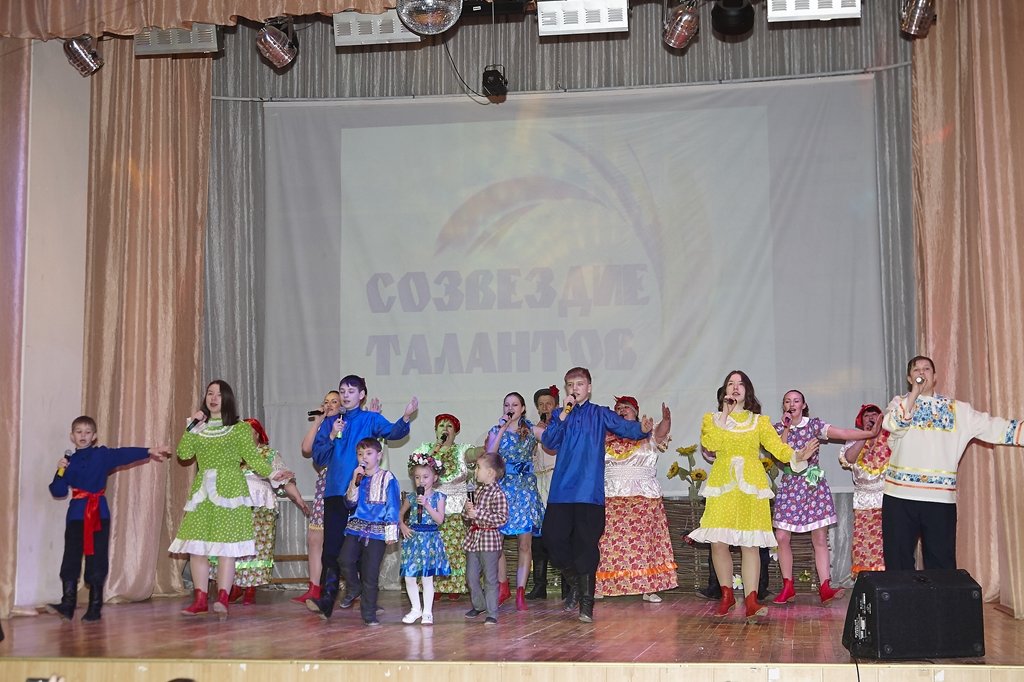 Расходы бюджета Новолялинского городского округа за 1 квартал 2017 года по разделам бюджетной классификации
Физическая культура и спорт

Утверждено на год  11 454,7 тыс. руб.
Исполнение  за 1 квартал  2702,5 тыс. руб.
% исполнения – 23,6
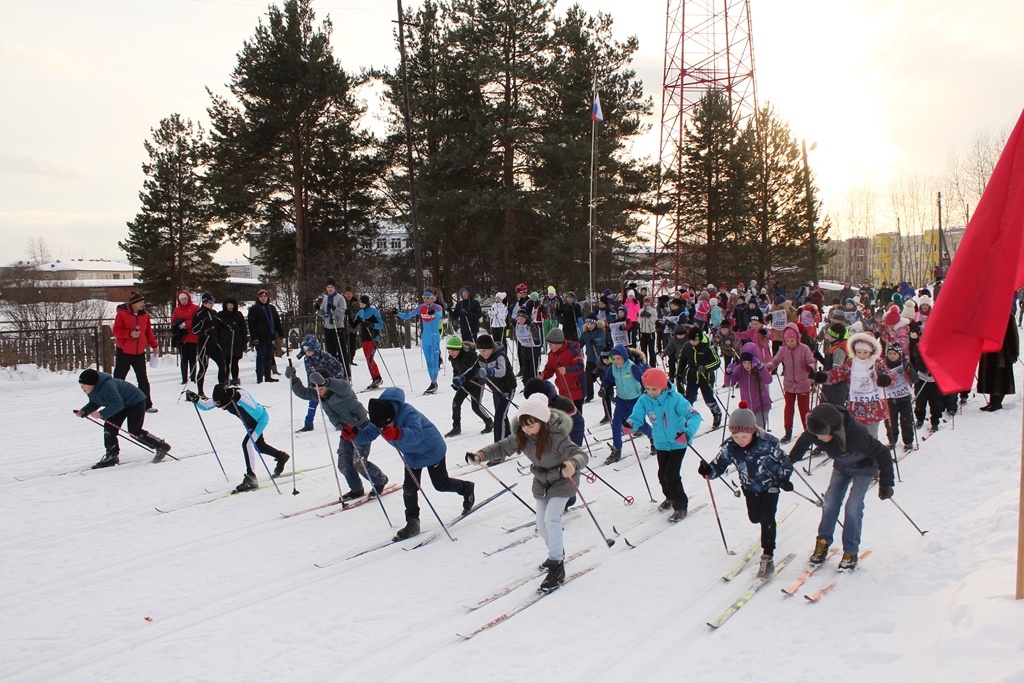 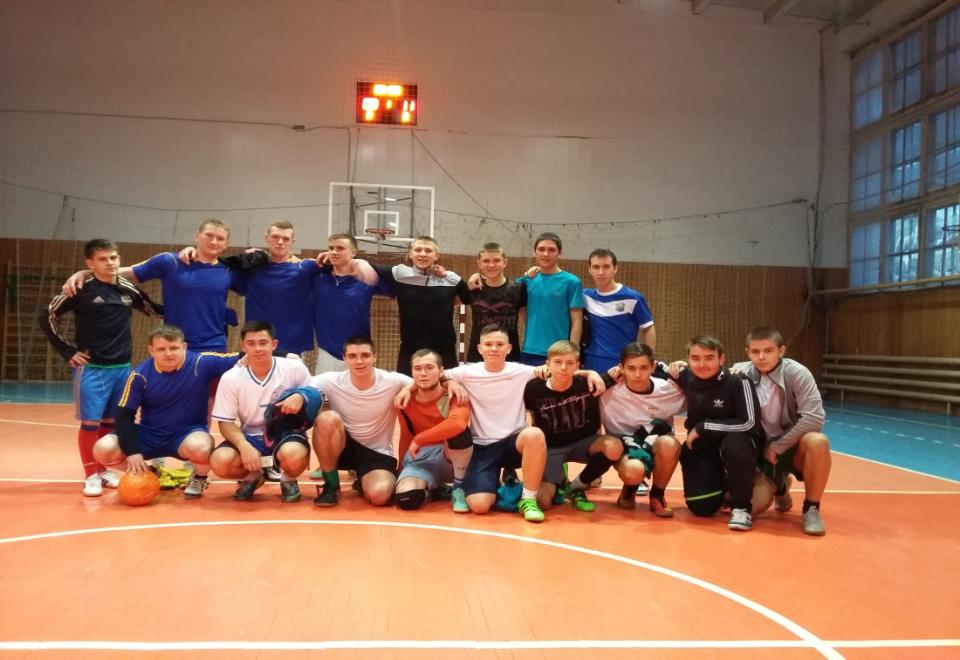 Расходы бюджета Новолялинского городского округа за 1 квартал 2017 года по разделам бюджетной классификации
Социальная политика

Утверждено на год  69 548,9 тыс. руб.
Исполнение  за 1 квартал 18791,0 тыс. руб.
% исполнения – 27,0
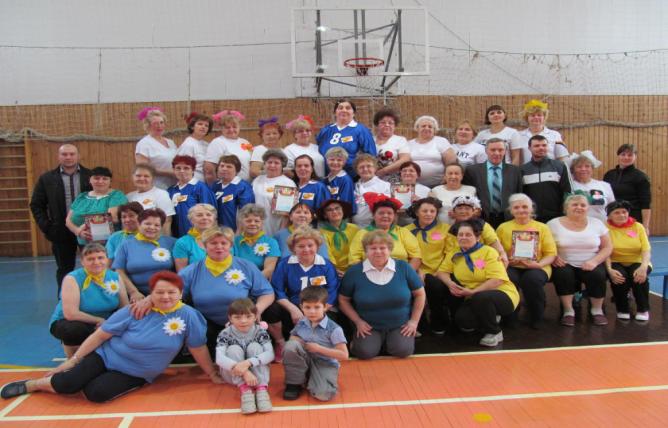 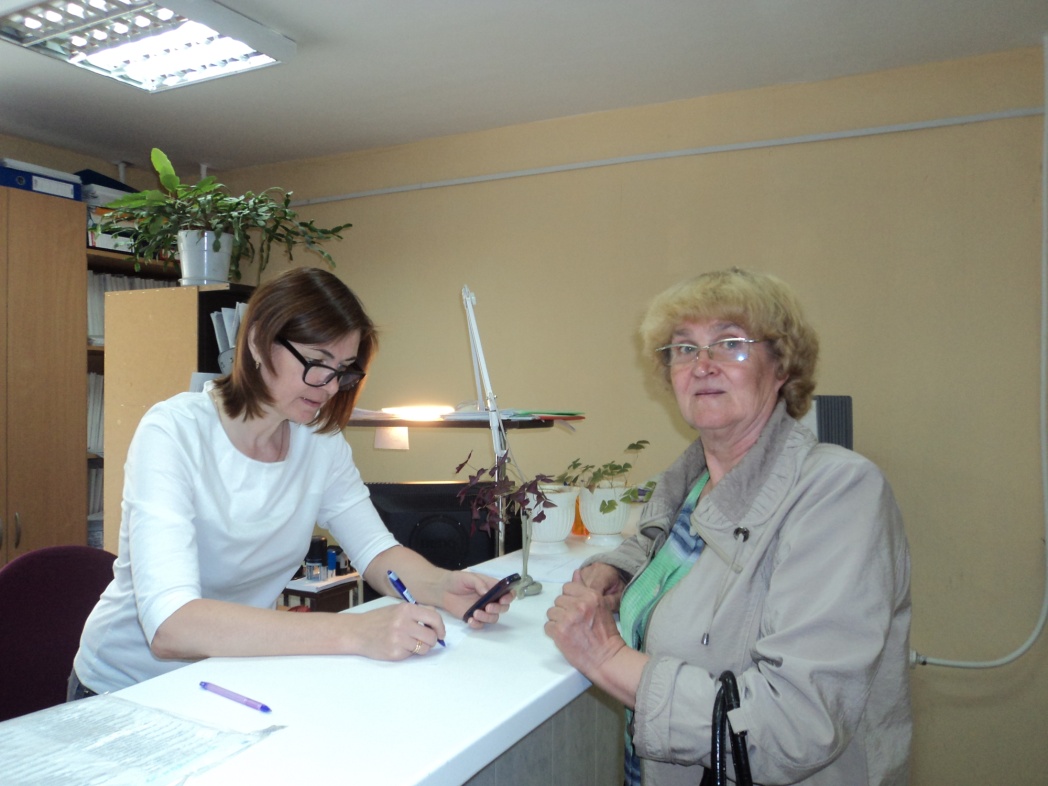 Расходы бюджета Новолялинского городского округа за 1 квартал 2017 года по разделам бюджетной классификации
Бюджет городского округа  исполняется в программном формате на основе 14 муниципальных программ .
      На их реализацию в  1 квартале 2017 года направлено 130 426,8 тыс. рублей, что составляет 20,4 % от годовых назначений.
(тыс. руб.)
Исполнение по муниципальным программам за 1 квартал 2017 ГОДа
Расходы по ГРБС
Сравнительный анализ фактического исполнения расходных обязательств по операциям сектора государственного управления (КОСГУ) в сравнении с  аналогичным периодом  прошлого  года
Данные о муниципальном долге Новолялинского городского округа за 1 квартал 2017 года
Объем муниципального долга по состоянию на 1 января 2017  года
Объем муниципального долга по состоянию на 1 апреля 2017 года
8925,5 тыс.руб.
5 920,7 тыс.руб.